Tyres!
A Presentation by
Chris Hood
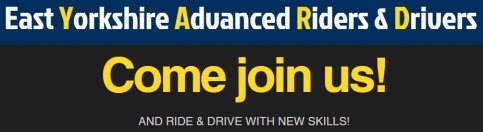 So What Are Tyres?
Primary Contact with the Road Surface
 Enable vehicle to create traction
 Provide grip to stop
 Form part of vehicle suspension
 Help comfort levels for passengers
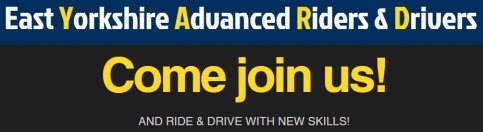 So What Are Tyres?
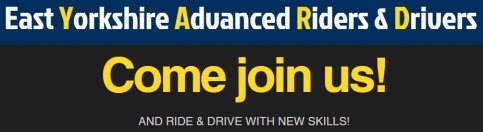 So What Are Tyres?
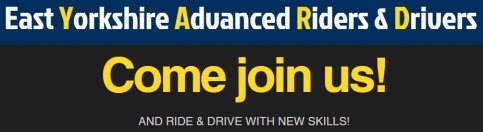 How do tyres work?
Fit correctly to wheel rim – Beads
 Manufacturers recommended pressures
 Valves – Clean and seated correctly
 Dust Caps – the final seal
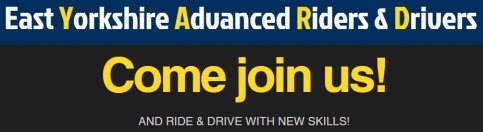 How do tyres work?
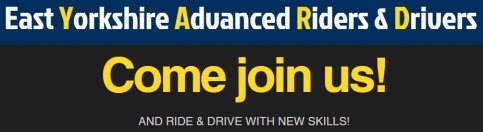 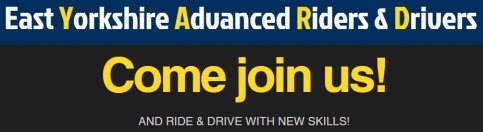 Tread Depth Check
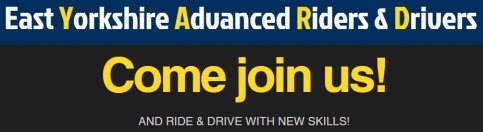 Any Questions?
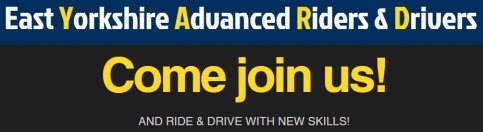